OCLPA Universal Referral Process
Linda O’Neal, M.A.
San Diego State University, Interwork Institute
Chapman University, Thompson Policy Institute
Regional Center of Orange County
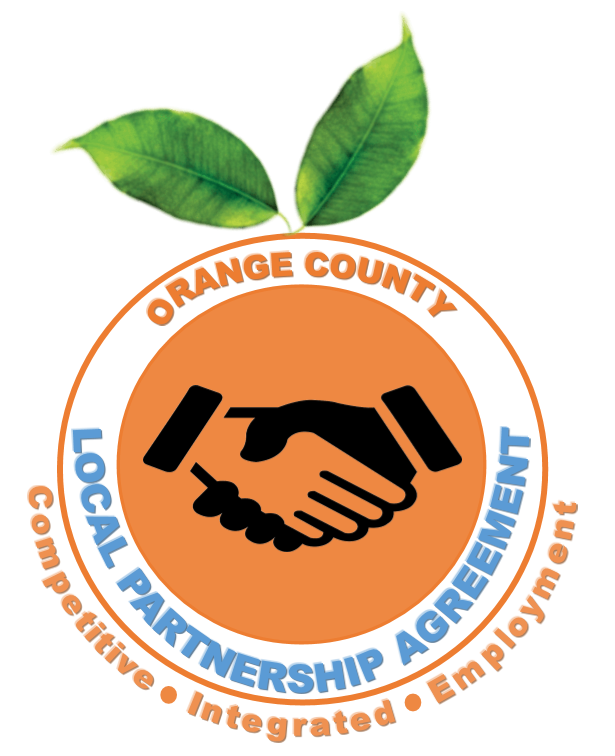 Orange CountyLocal Partnership Agreement
Orange County LPA Purpose
The purpose of the Orange County Local Partnership Agreement (OCLPA) is to enhance partnerships that promote preparation for and achievement of competitive integrated employment (CIE) for youth/adults, 14 years old through 30 years+, with disabilities and related “At Risk” populations including individuals with intellectual disabilities and developmental disabilities (ID/DD).
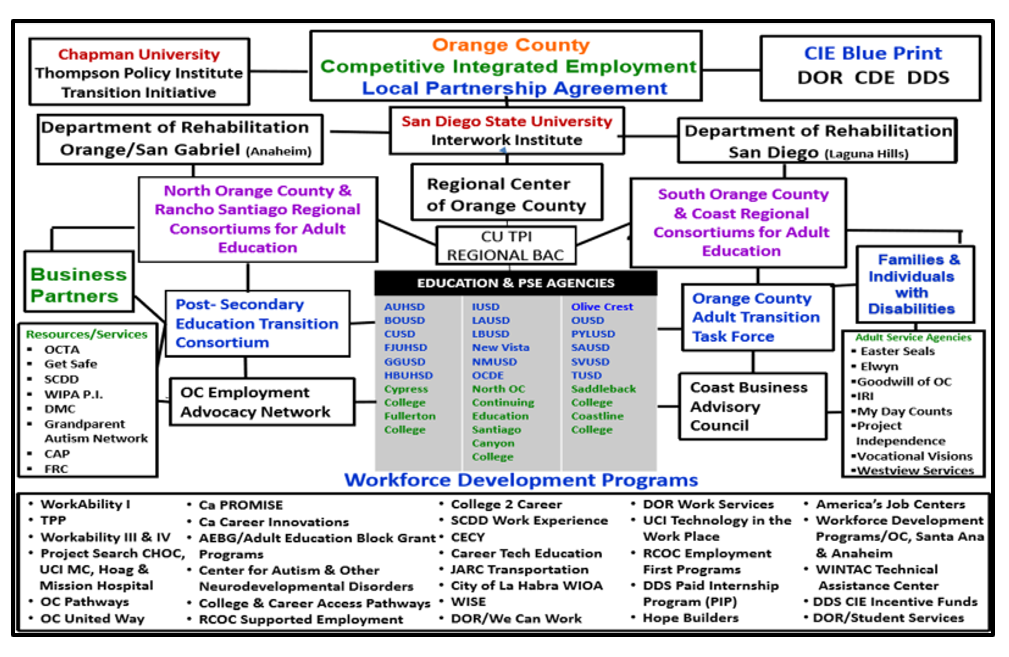 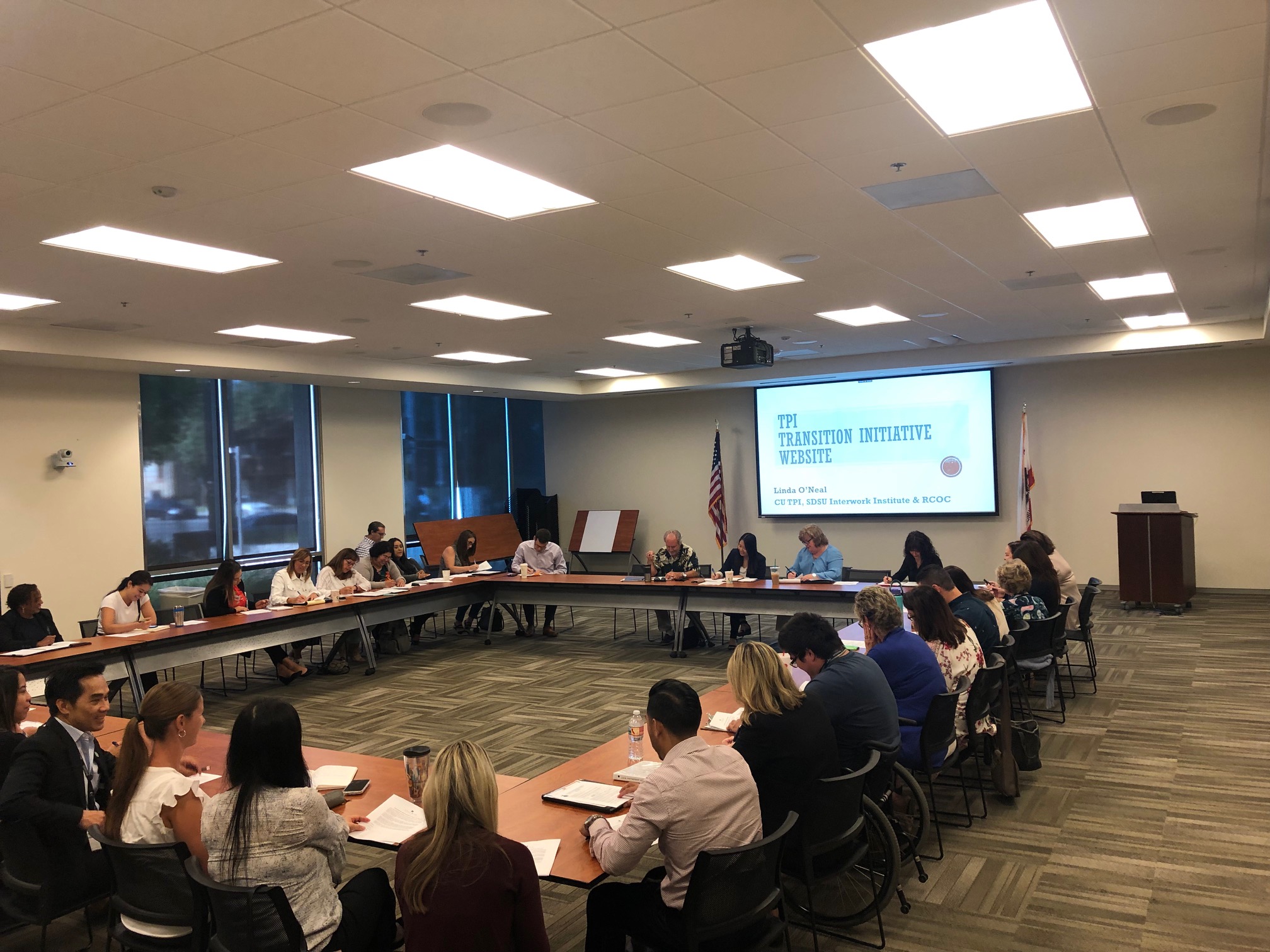 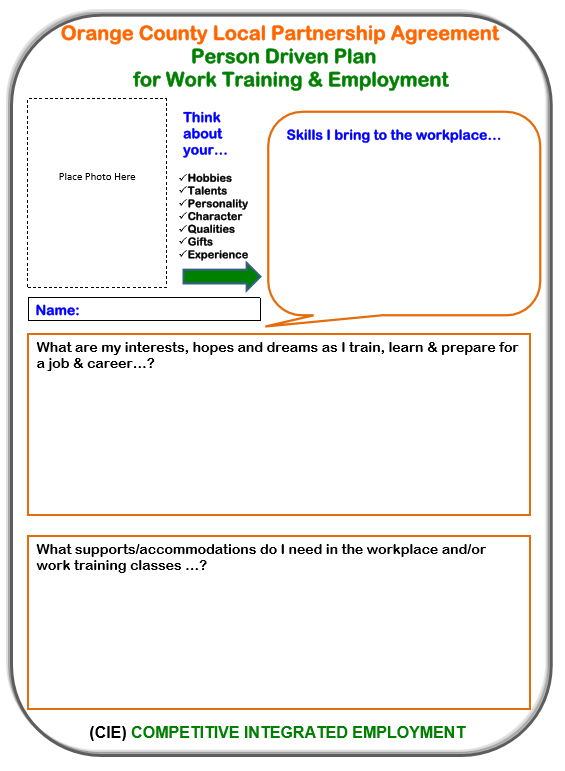 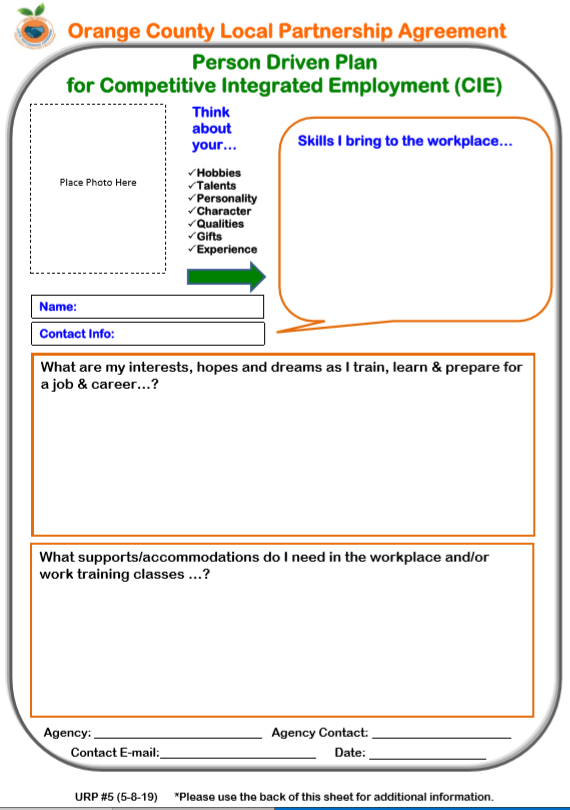 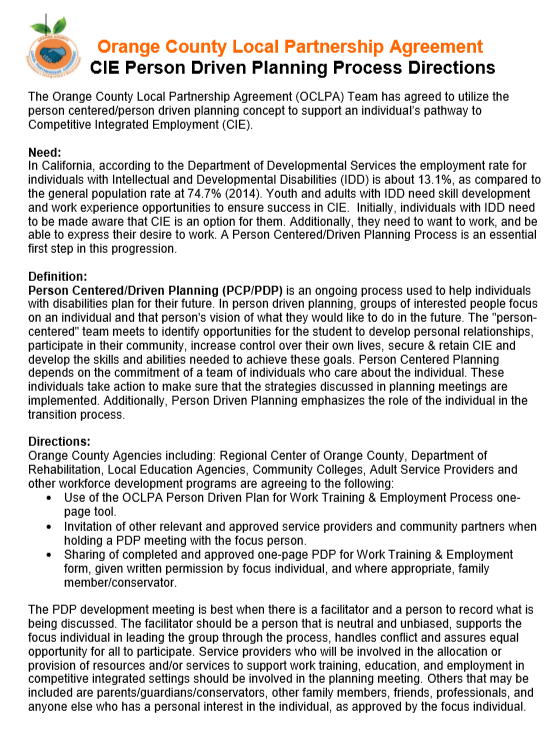 OCLPA
Person Driven Planning 
Directions
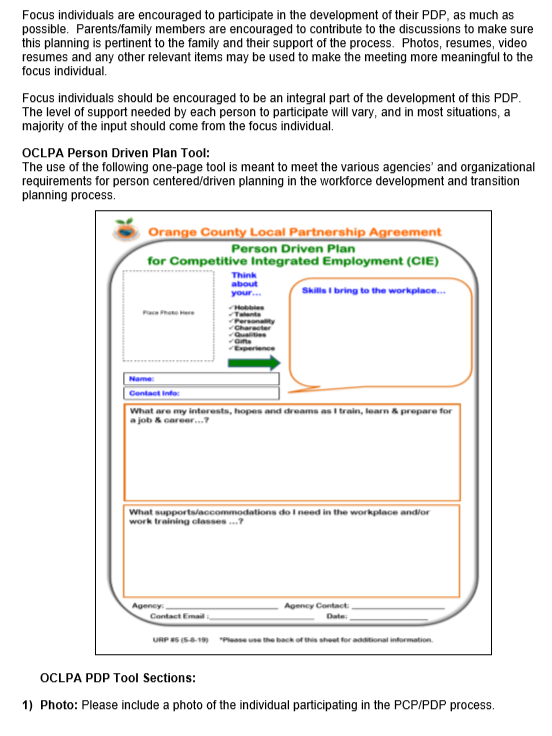 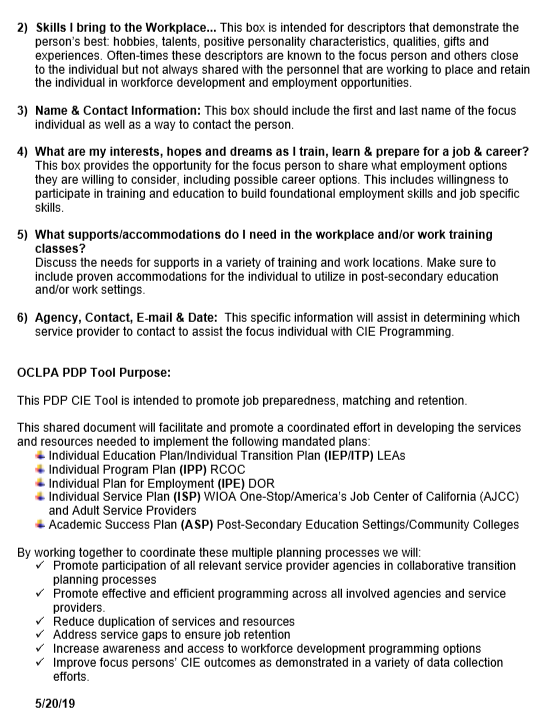 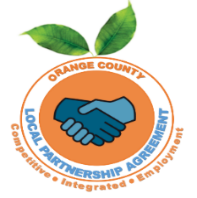 OCLPAUniversal Referral Process(URP)
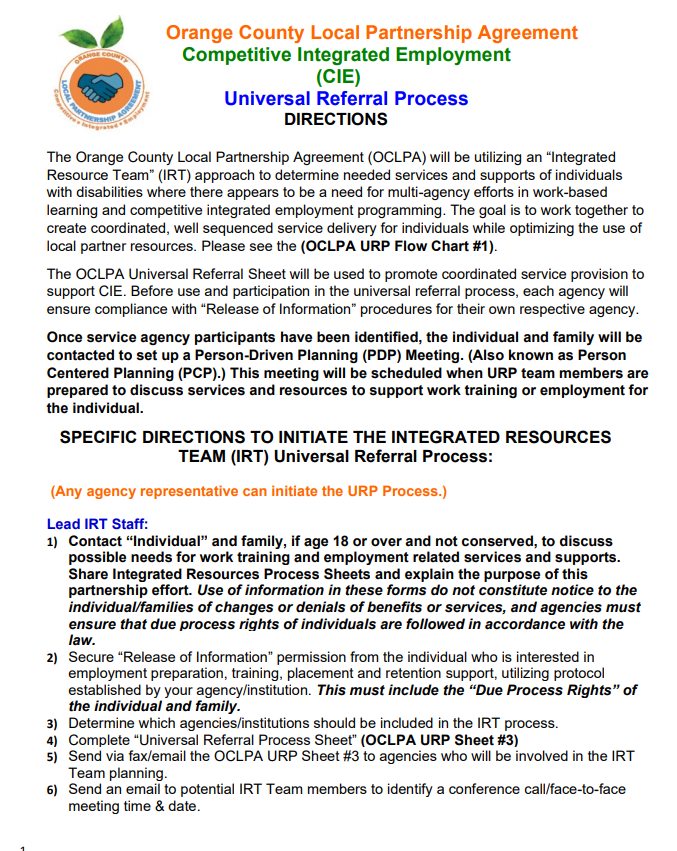 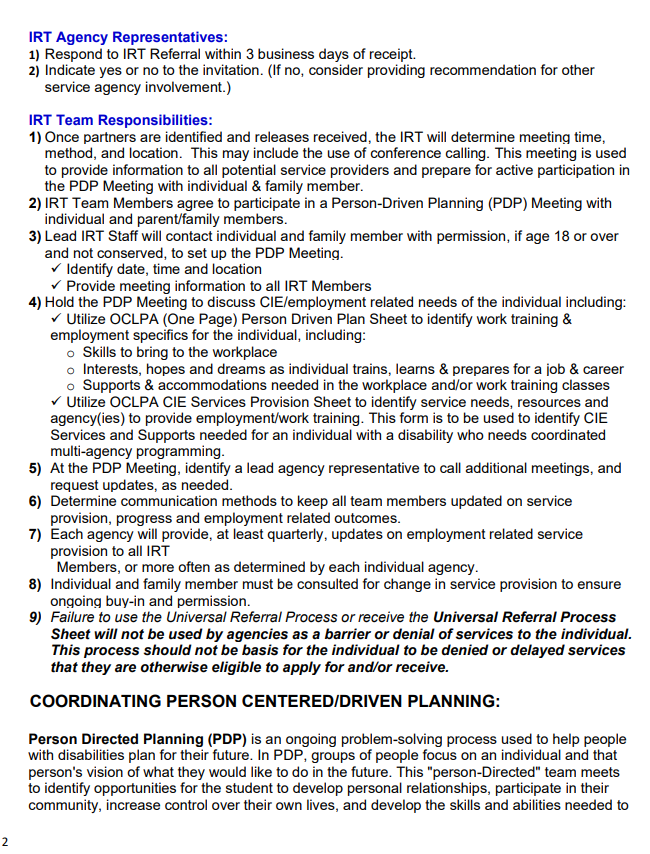 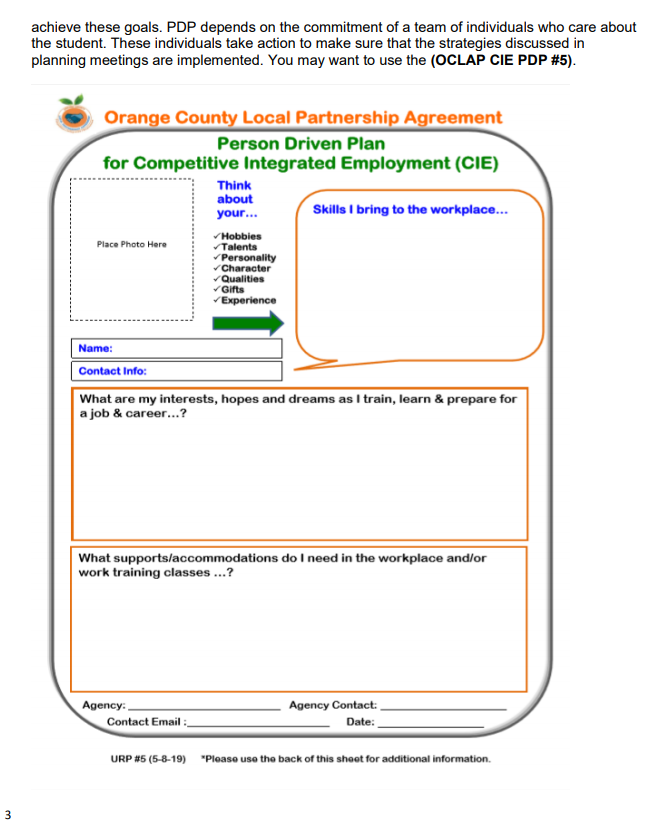 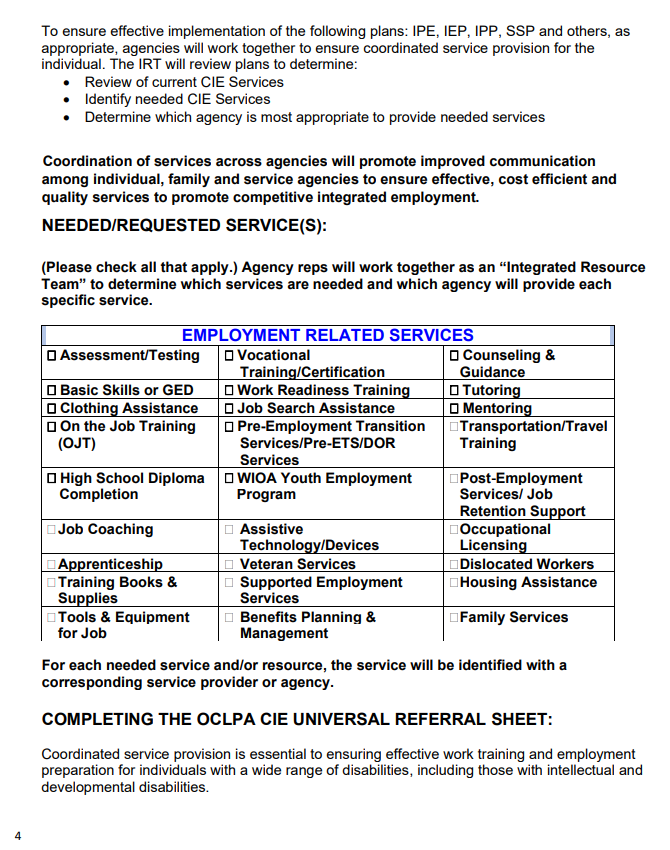 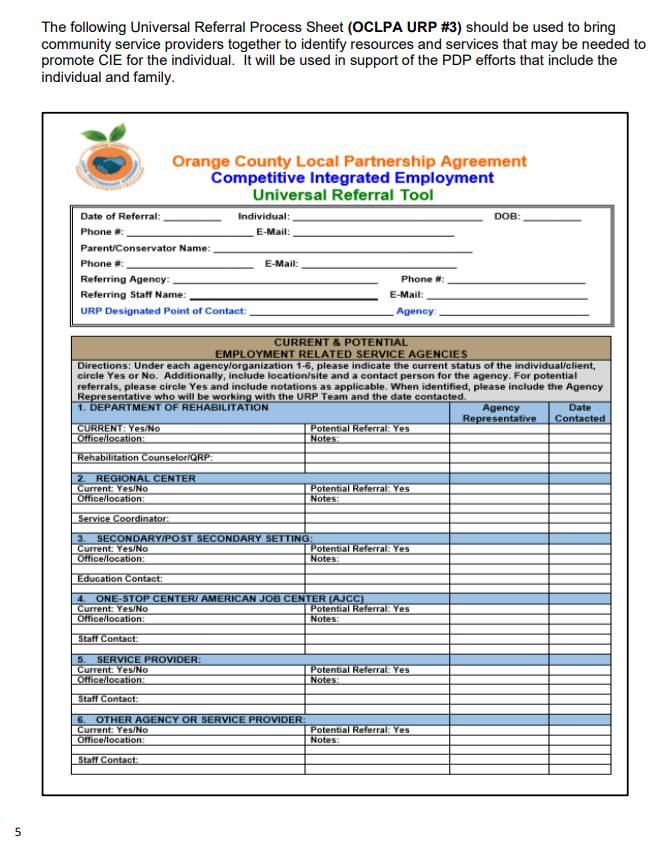 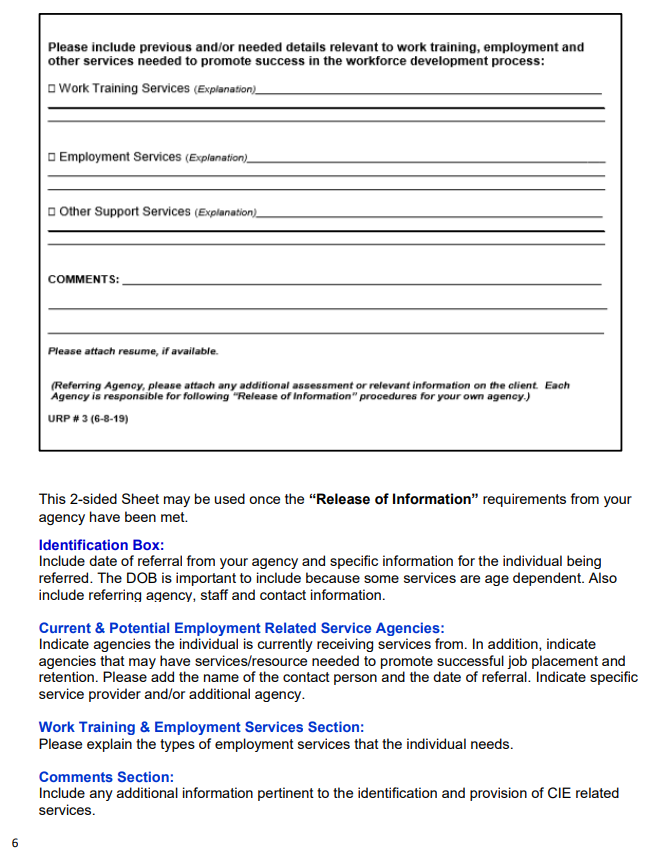 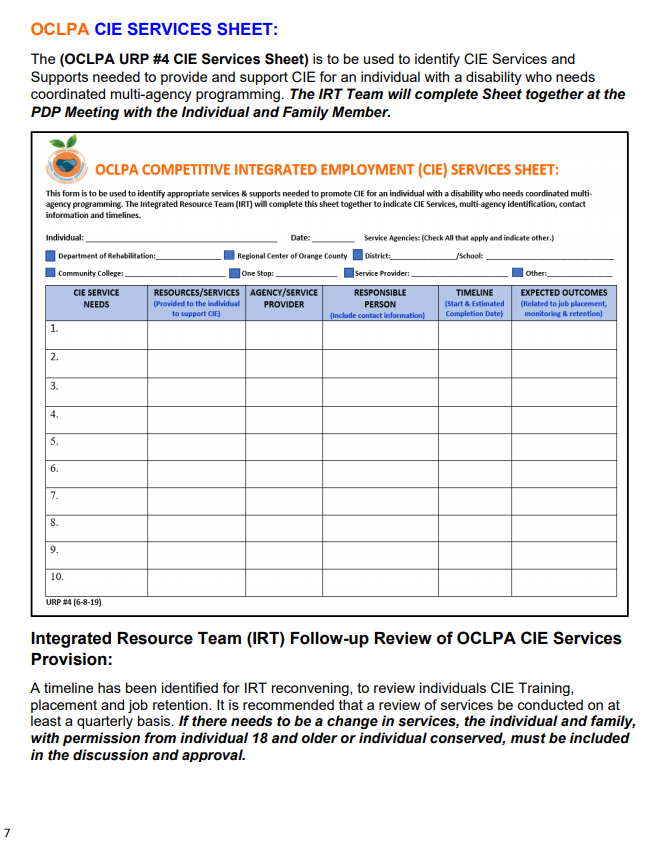 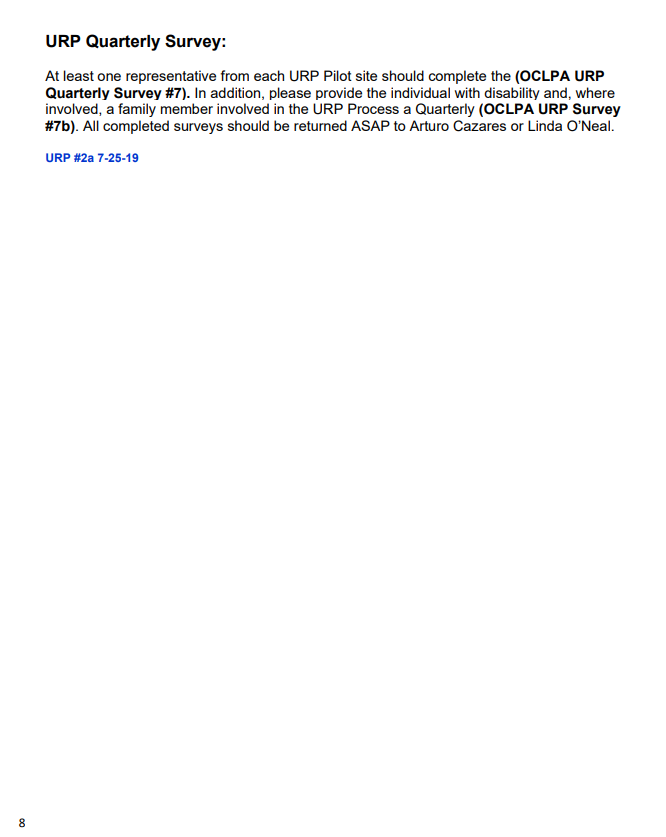 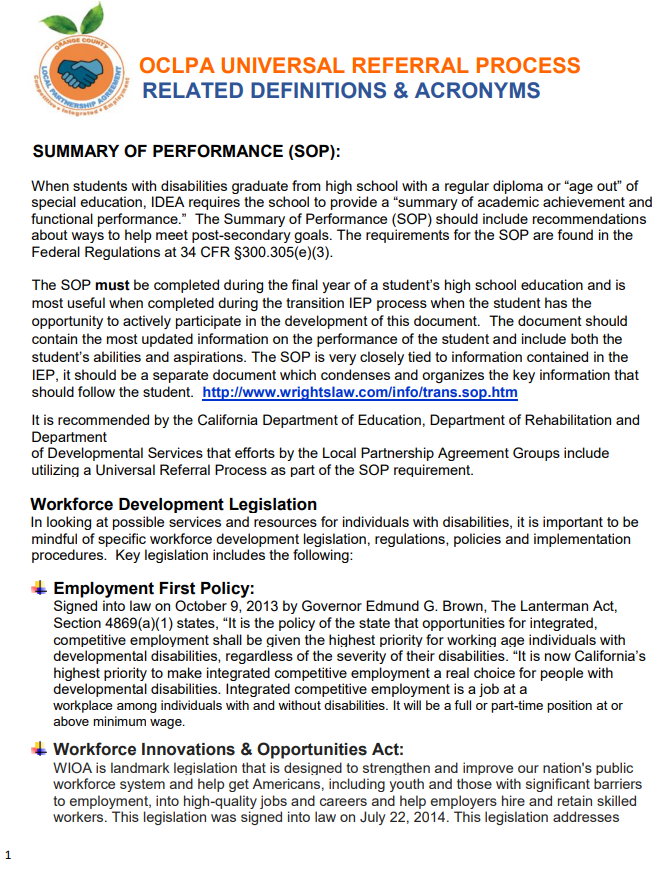 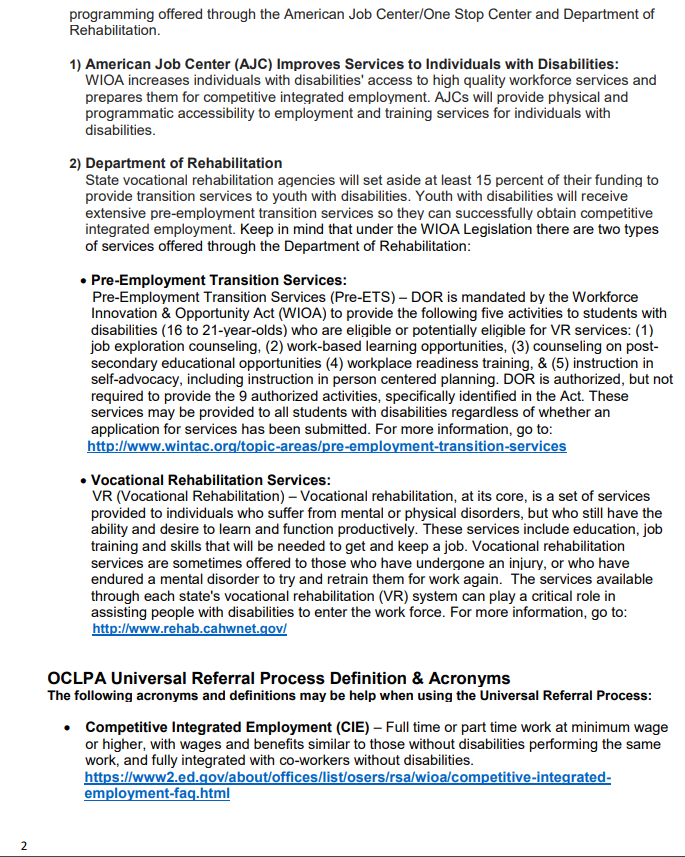 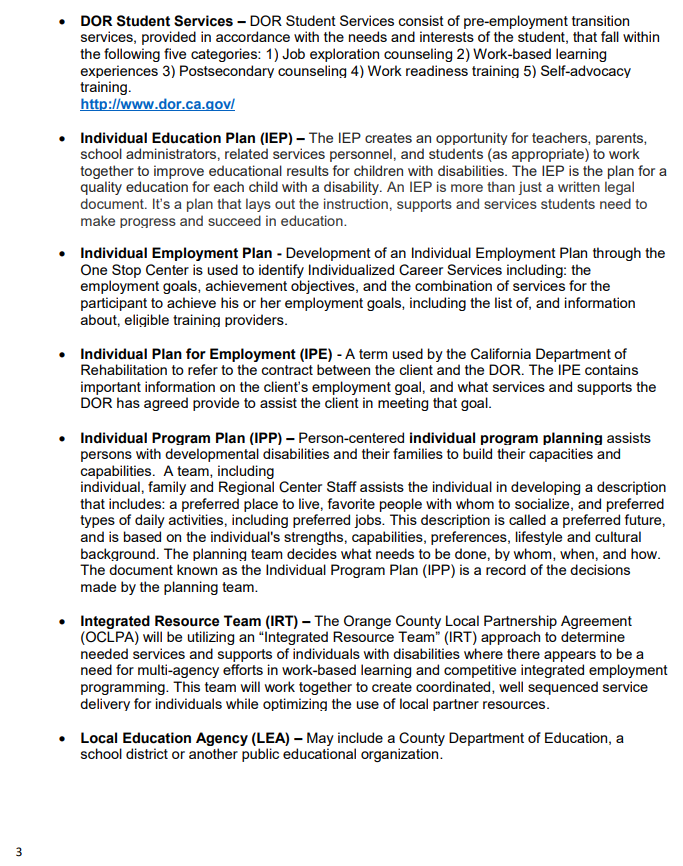 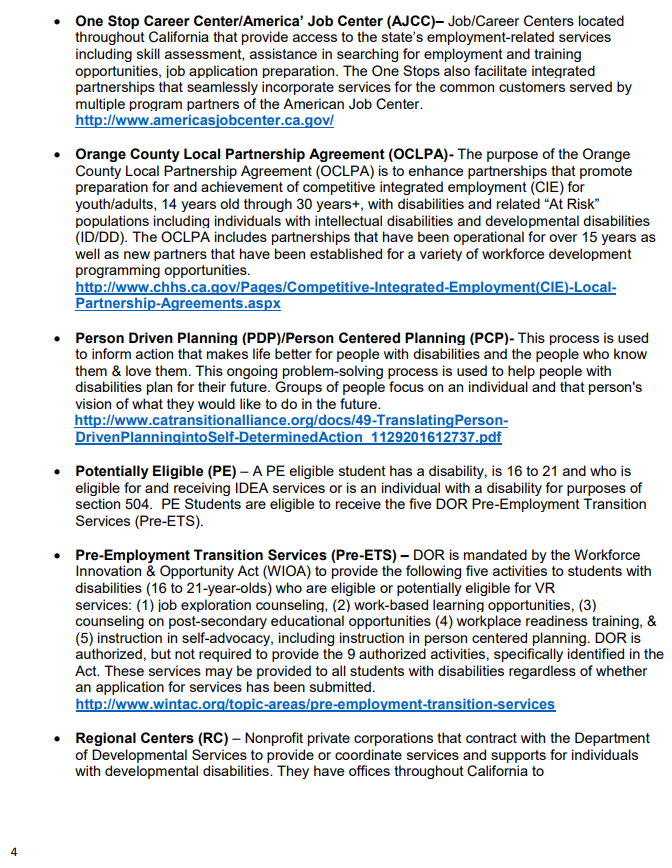 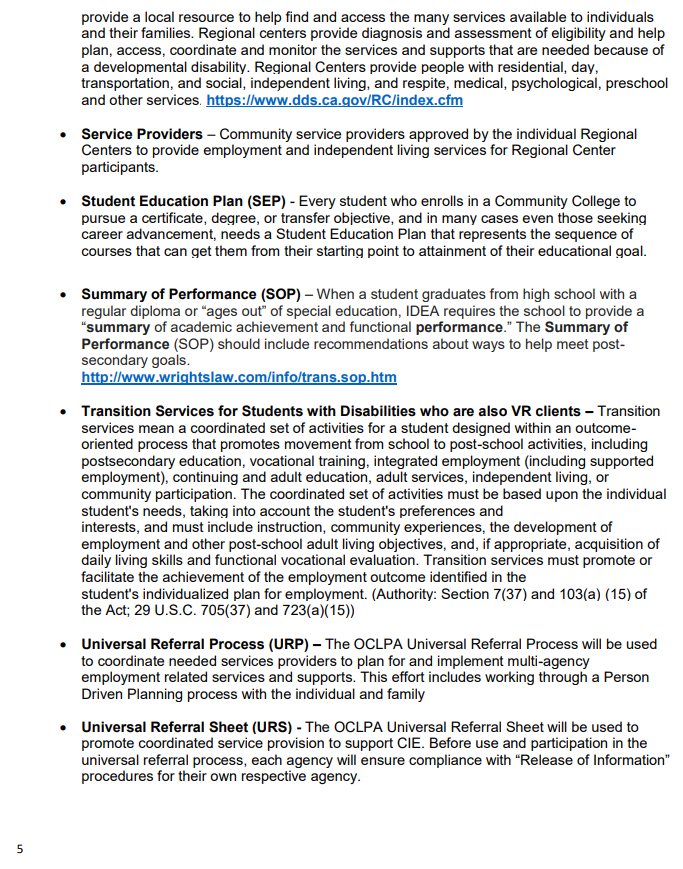 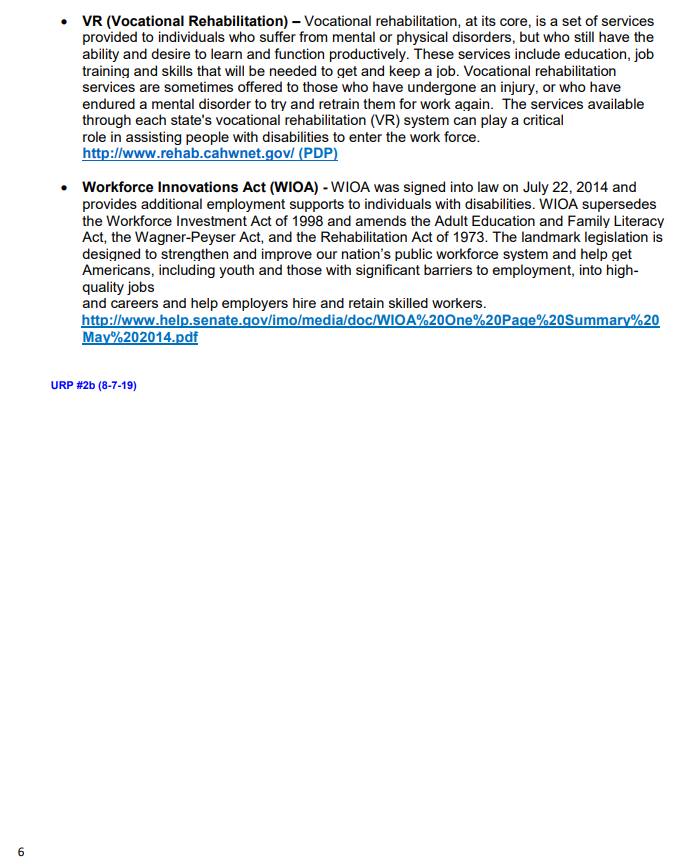 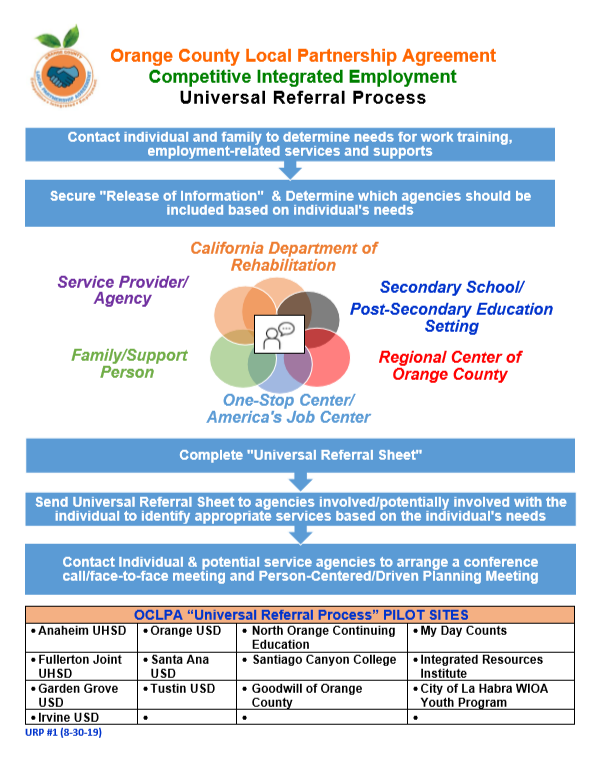 OCLPA Universal Referral Process
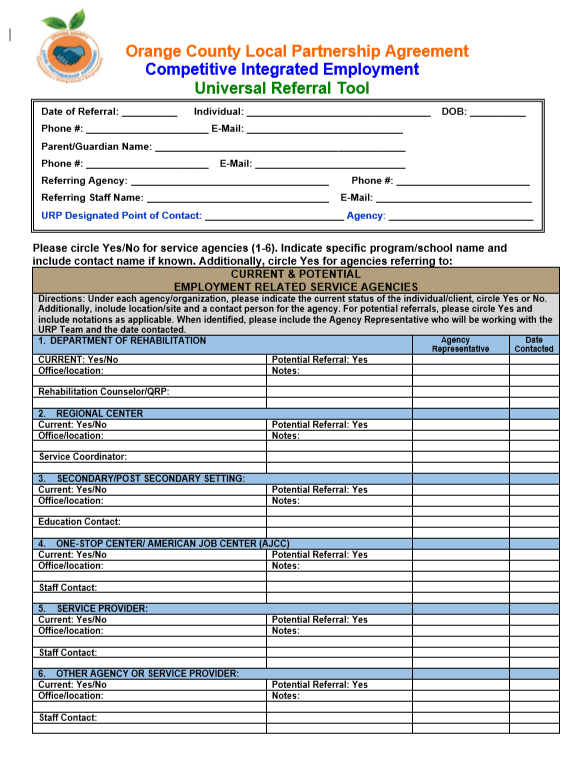 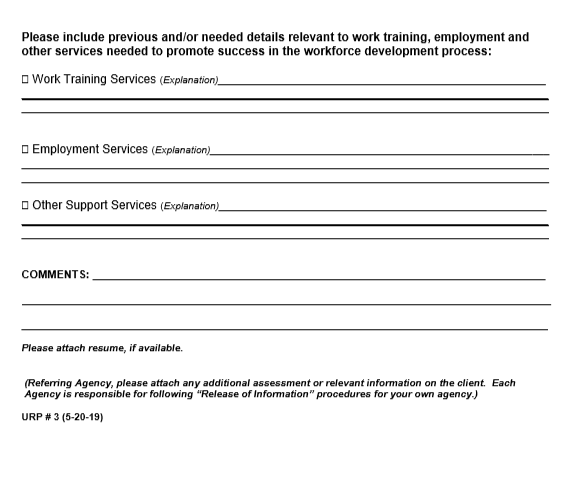 OCLPA URP 
Referral Tool
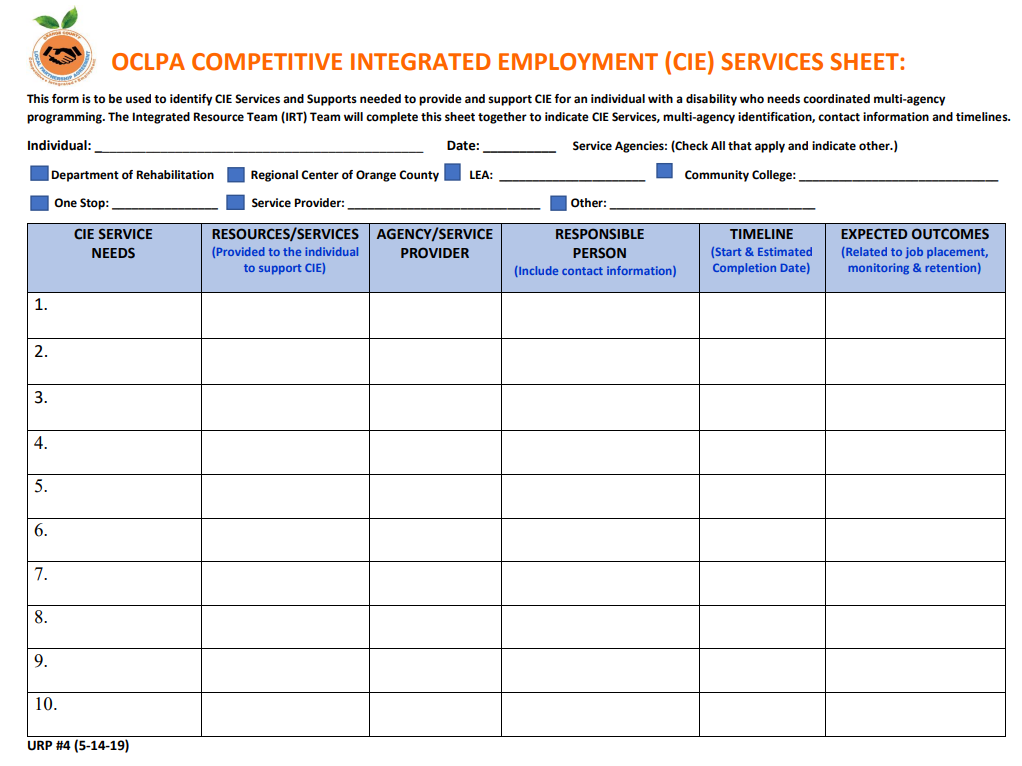 Qualtrics Surveys
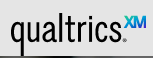 IWD & 
FAMILY MEMBERS
EDUCATORS &
SERVICE PROVIDERS
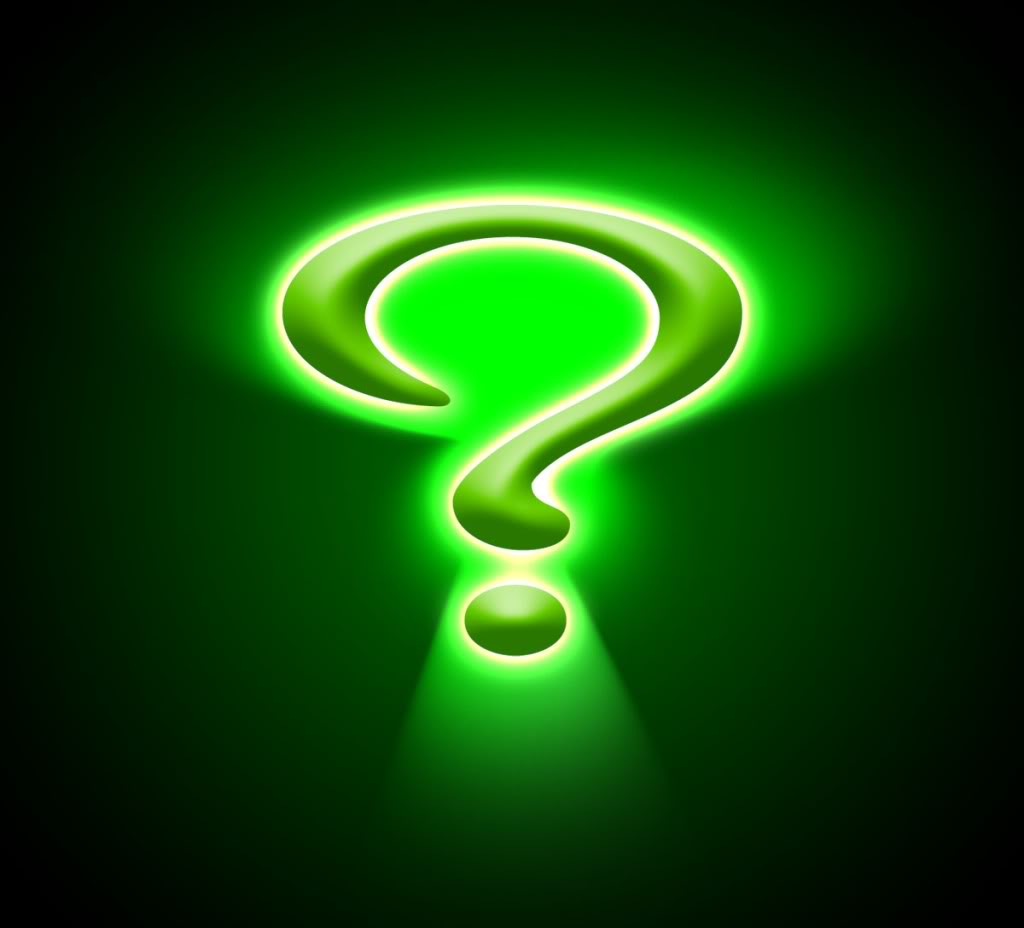 QUESTions
Thank you for the opportunity to speak with you today…
Linda O’Neal, M.A.
San Diego State University, Interwork Institute
Chapman University, Thompson Policy Institute
Orange County Regional Center
linda_oneal@interwork.sdsu.edu
(949) 374-0270
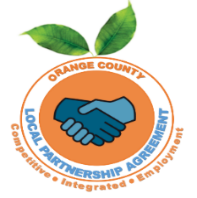